Jednotná informační brána
(JIB)
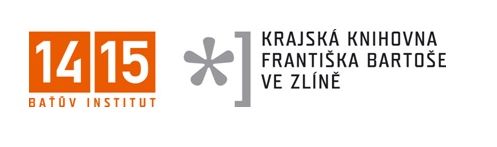 Eva Filípková
filipkova@kfbz.cz
Co to vlastně JIB je
  portál umožňující vyhledávání v různých  
   českých i zahraničních zdrojích 
   z jednoho místa
  společný projekt Národní knihovny a 
   Univerzity Karlovy
  byla uvedena do provozu v roce 2001
  zahrnuje všeobecné i oborové zdroje
  využívat volně dostupné zdroje může každý
2
MetaLib
  JIB = dva produkty firmy Ex Libris (MetaLib a 
   SFX)
  3 druhy rozhraní
  www
  Z39.50
  API
3
Typy zdrojů v JIB
  prohledavatelné 
  odkazové 
  volně přístupné  
  licencované (placené)
4
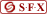 SFX
  nástroj typu link server
  odkazy na plné texty
  vyhledávání v katalozích jednotlivých  
    knihoven
  citace
  elektronické dodání dokumentu
  recenze
  další informace
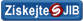 5
www.jib.cz
6
Vyhledávání záznamů
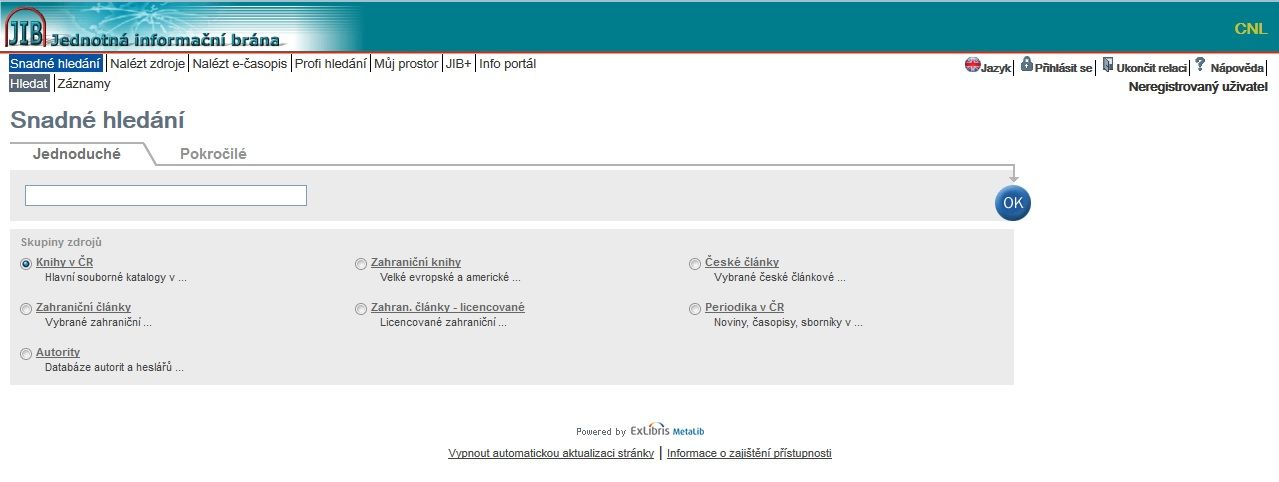 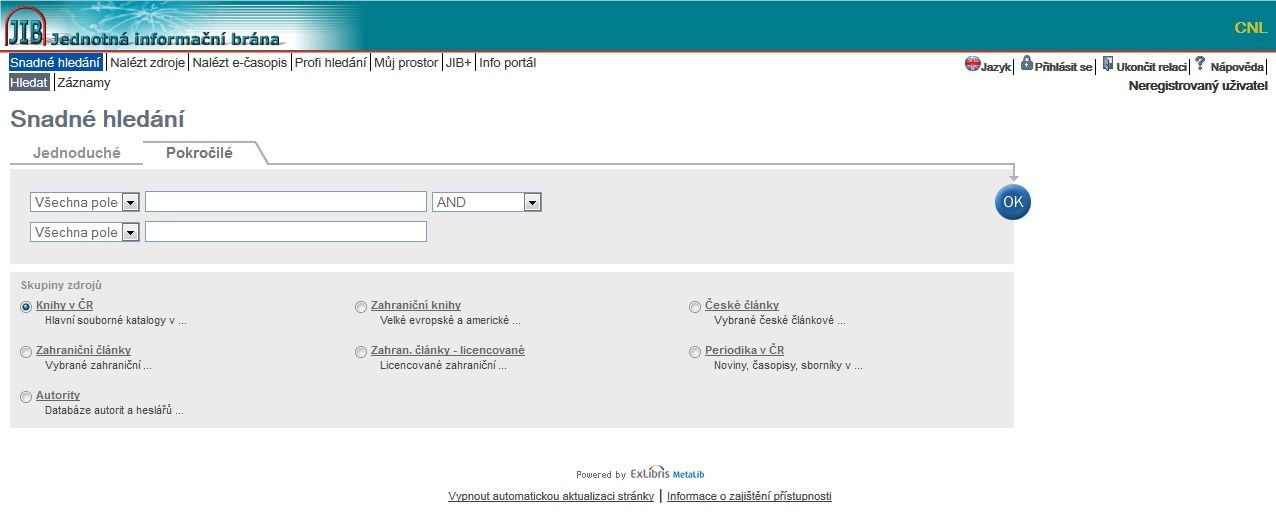 7
Vyhledané záznamy
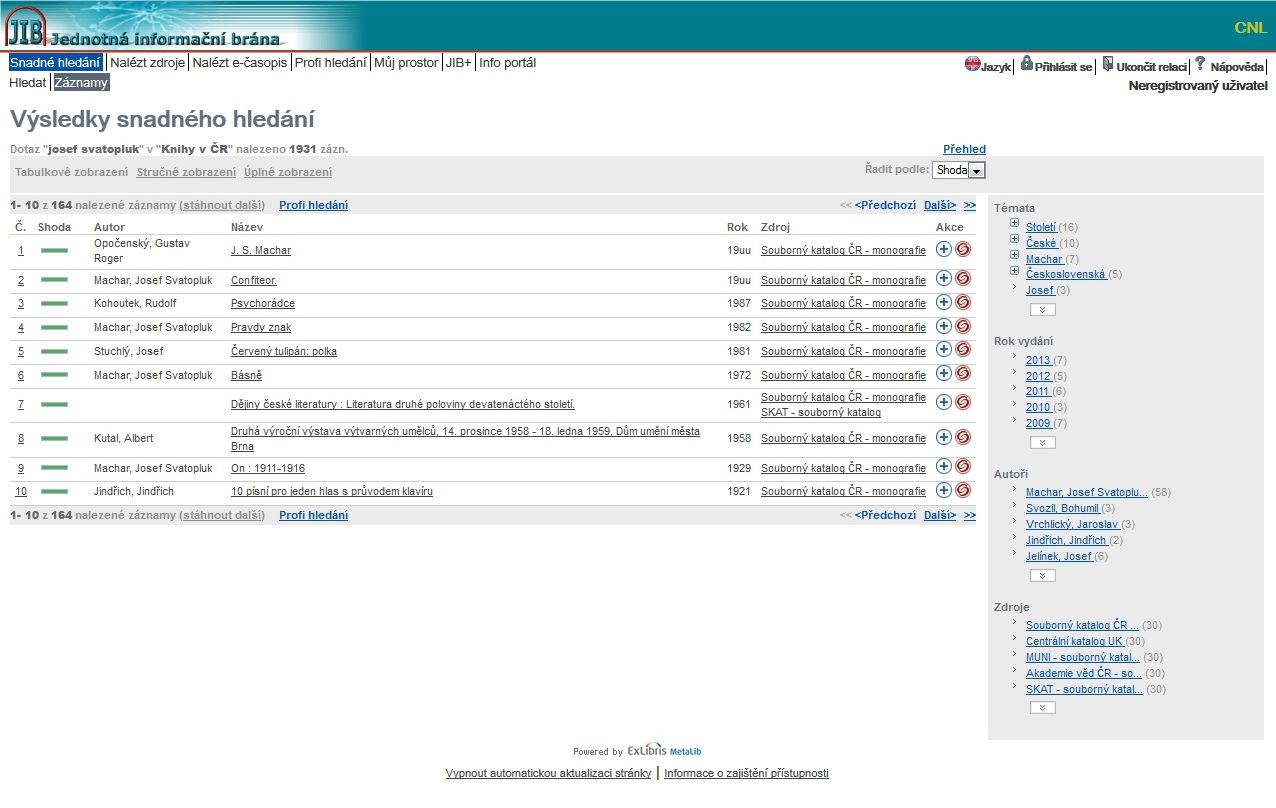 8
Otevřený záznam
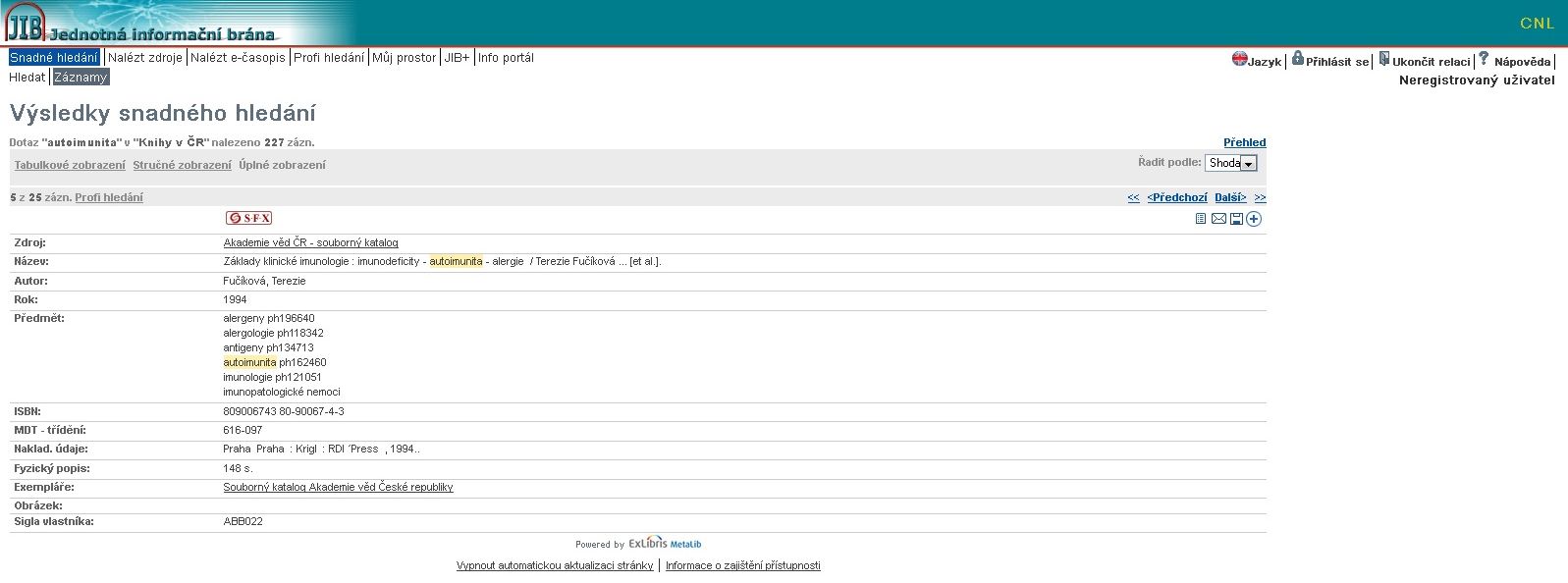 9
e-schránka „Můj prostor“
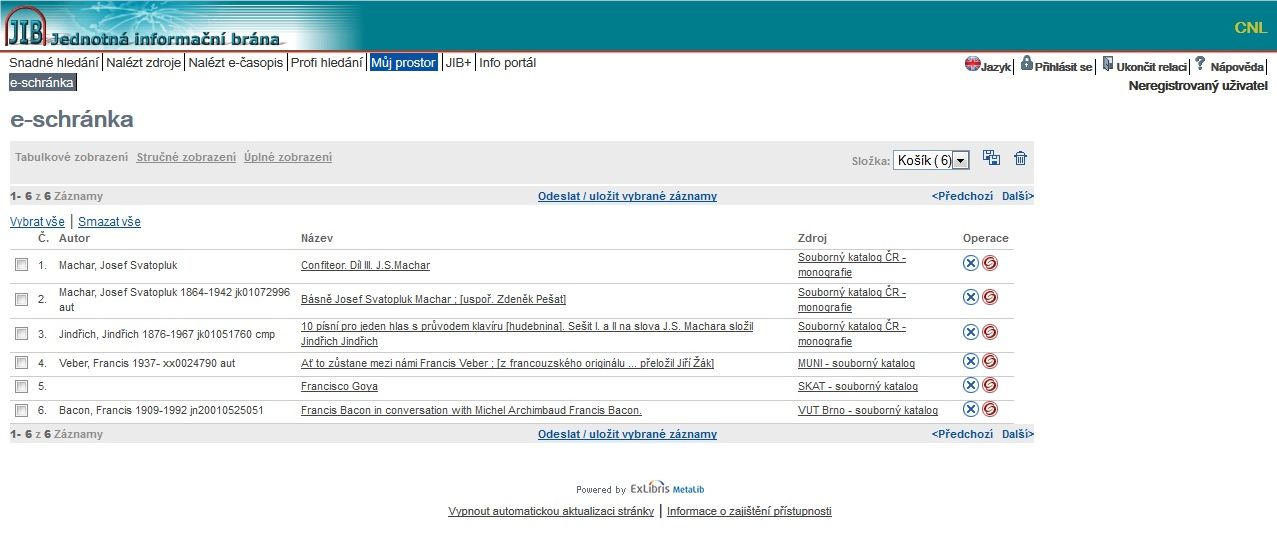 10
Co všechno lze …
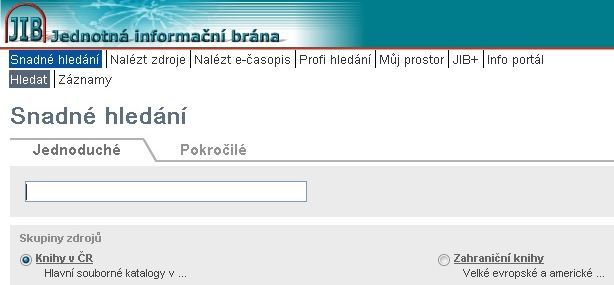 11
Potřebujete radu?
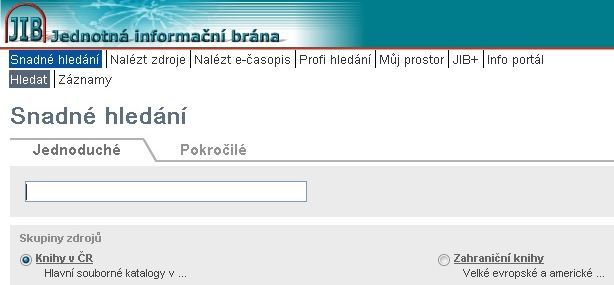 12
Oborové brány
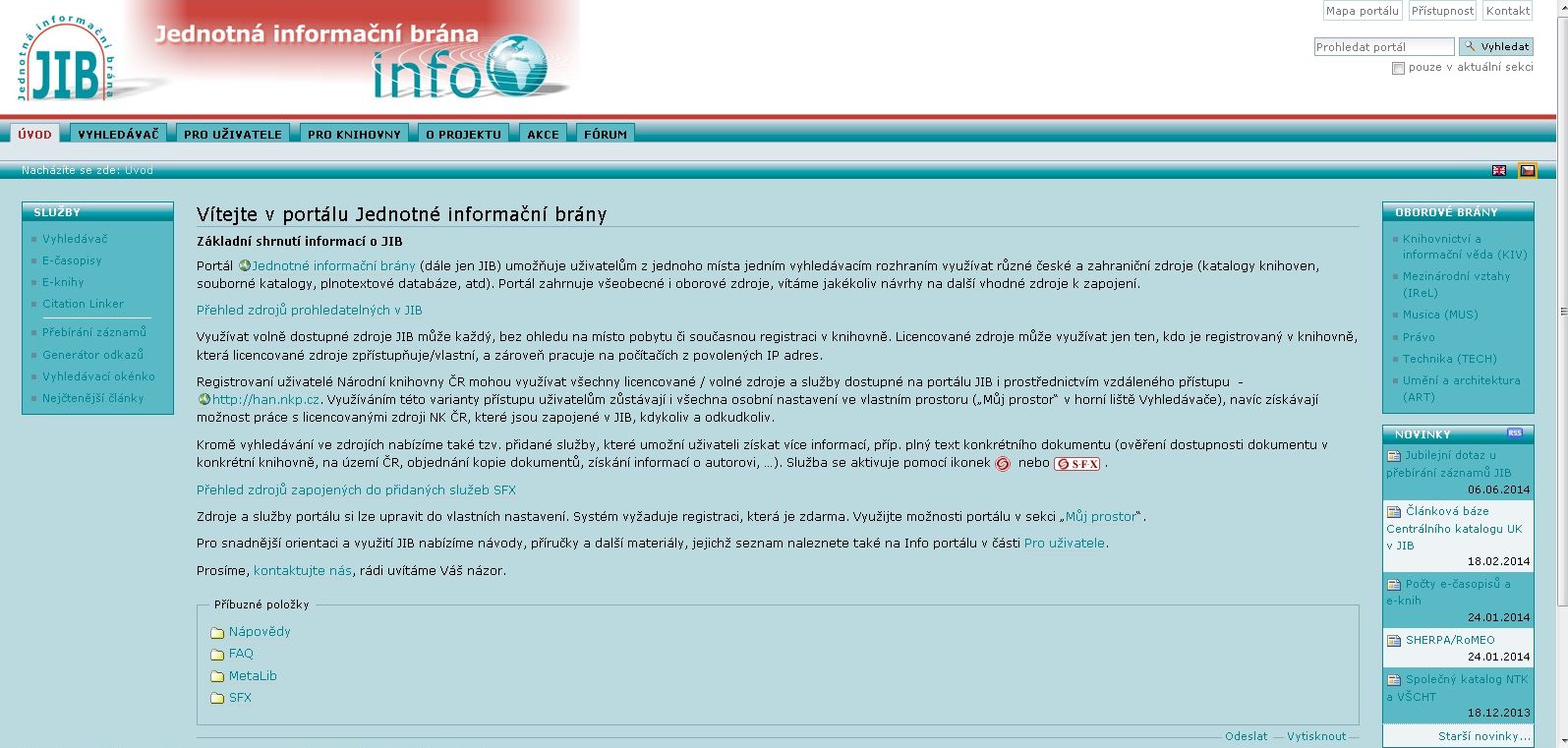 13